Fyziologie ASEBS
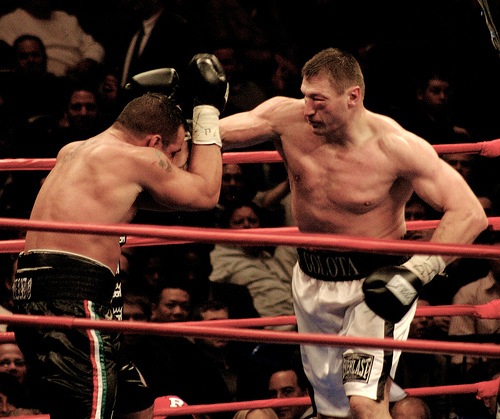 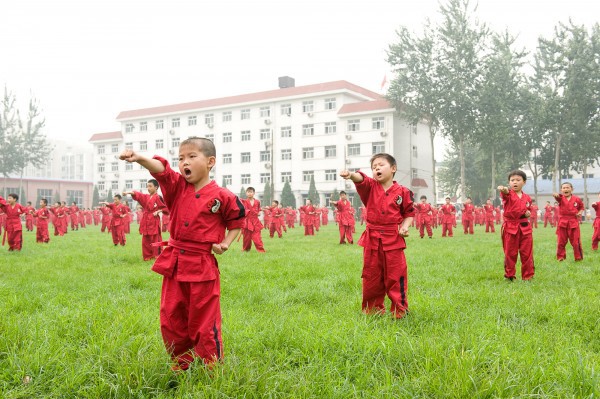 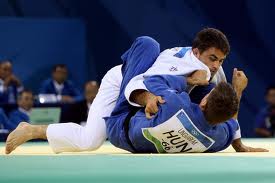 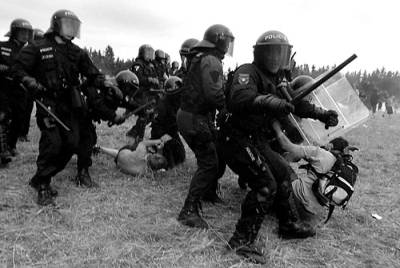 Martina Bernaciková
FYZIOLOGIE ASEBS
Název a kód:
Mgr. Martina Bernaciková, Ph.D.
Garant/vyučující:
Konzultační hodiny:
St 10.30 – 11.30, Pá dle domluvy mailem
bernacikova@fsps.muni.cz
E-mail:
Rozsah:
Přednáška: 26.9. , 21.11., 28.11.
Seminář: 24.10., 31.10., 7.11.
ústní ZK, odevzdané Pracovní listy
Ukončení:
OSNOVA - přednáška
Metabolismus, Transportní systém, Svaly
Fyziologie a patofyziologie člověka v extrémních podmínkách:
termoregulace (reakce a adaptace organismu na teplo a chlad)
pobyt ve vysokohorském prostředí (reakce a adaptace organismu)
potápění (reakce a adaptace organismu na vysoký tlak)
gravitační přetížení (reakce a adaptace organismu)
hladovění, dehydratace, stres a únava
Úvod do soudního lékařství (utopení, udušení)
Testování v laboratoři a terénu (teorie)
OSNOVA- seminář
Fyziologie sportovních disciplín:
	- faktory ovlivňující výkon
	- metabolismus
	- funkční charakteristika výkonu
	- specifické adaptace
	- charakteristika sportovce (funkční, somatická)
Testování v laboratoři a terénu (praxe)
LITERATURA
Havlíčková, Melichna, Heller: Fyziologie tělesné zátěže II: Speciální část – 1., 2., 3. díl. Praha: Univerzita Karlova. 

Grasgruber, P., Cacek, J. Sportovní geny. Brno: Computer press 2008.

Kolektiv autorů: Soudní lékařství. Praha: Grada Publishing 1999.

Hirt, M a kol.: Vybrané kapitoly ze soudního lékařství. Brno: MU 1998.

Kolektiv autorů: Soudně lékařská legislativa. Brno: MU 1995.
SPORTY